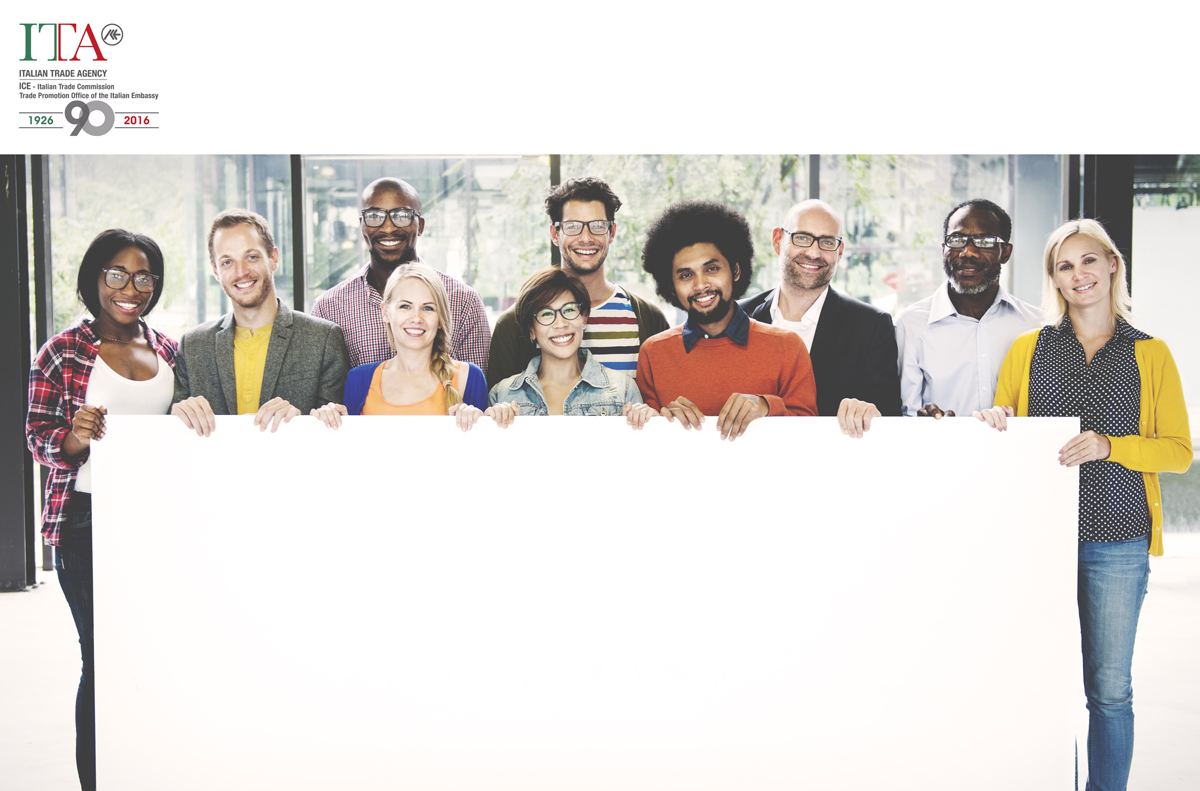 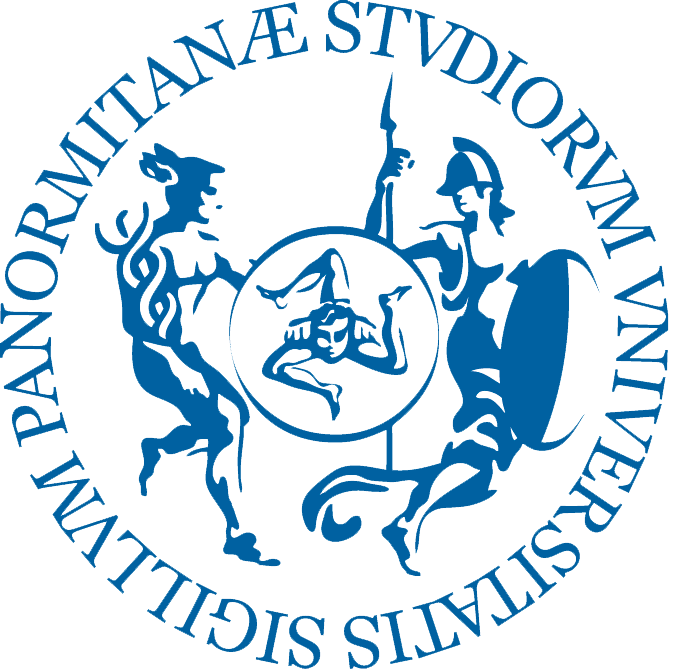 Corso in Global Management
Docente Monica Mandalà
Modulo «Tecniche di comunicazione»
PRINCIPI DELLA COMUNICAZIONE
1- Chi dice		 		           la fonte 
	
2- Che cosa			          il messaggio		
3- Attraverso  quale canale	         il canale		
4- A chi				             il ricevente		
5- Con quale effetto		           l’effetto
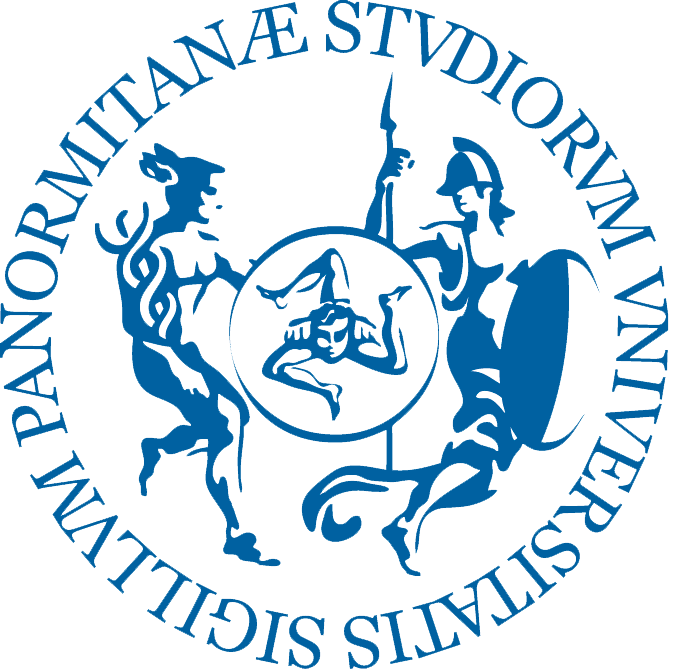 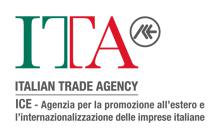 H. D. Lasswell (1948)
Gli elementi comunicatividi Dell Hymes
Setting: le circostanze dell’atto comunicativo e l’ambiente psicologico e culturale
Partecipants: gli individui e gli enti comunicativi coinvolti
Ends: gli obiettivi, attesi e ottenuti
Art Characteristic:  forme e contenuti dello scambio comunicativo
Key: il modo con cui l’atto comunicativo si è compiuto
Instruments: codice e canali
Norms of interaction and of interpretation: comportamenti specifici che accompagnano performances linguistiche e regole tipiche dell’agire
Genres: categorie degli atti comunicativi (lezione, preghiera…)
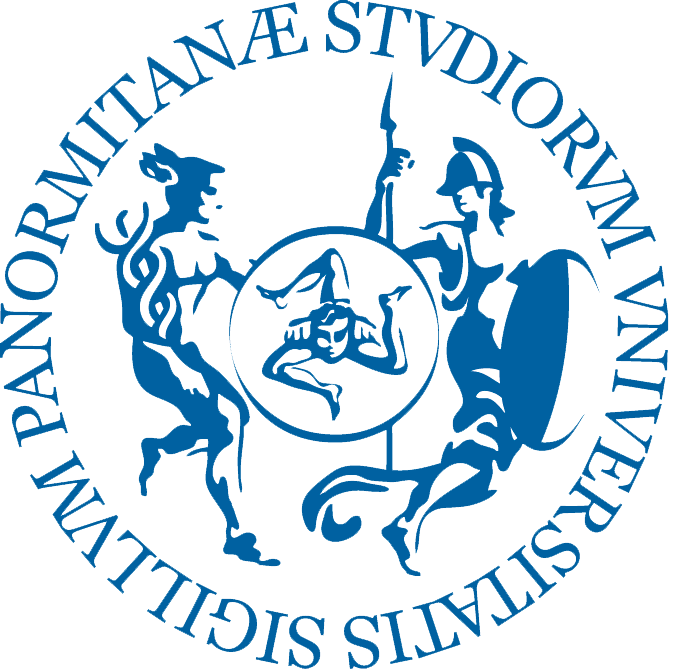 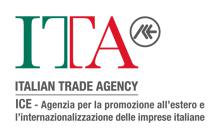 7%
38%
55%
ALCUNE RICERCHE AFFERMANO CHE IL DIALOGO E’ 
FORMATO DA:
PAROLE
VOCE
GESTUALITA’
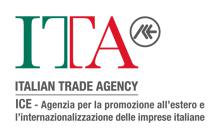 Gli elementi costitutivi della comunicazione
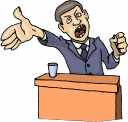 La fonte
In senso generale identifica chi produce il messaggio.
Nodi problematici
intenzionalità comunicativa
competenza e abilità
credibilità della fonte/rapporto con il canale
livelli di efficacia
Tre fattori legati alla fonte del messaggio:
La competenza professionale
L’attendibilità
La simpatia della fonte
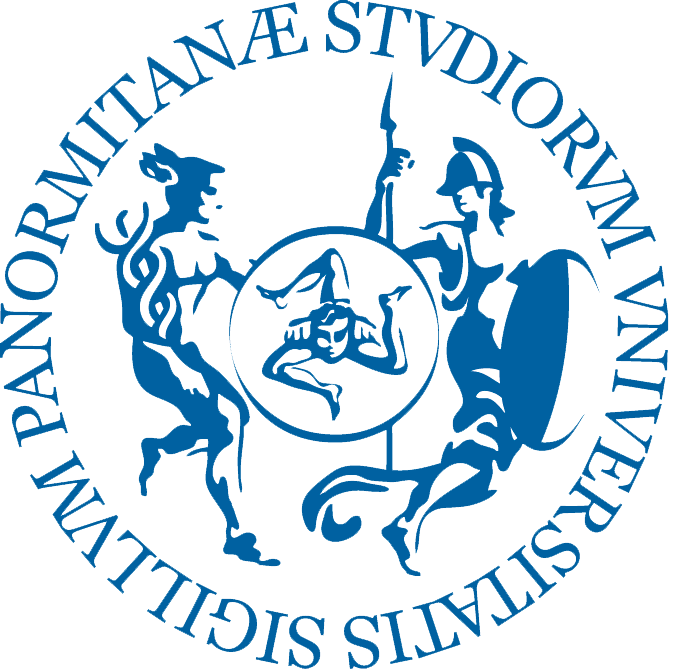 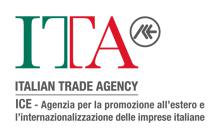 L’efficacia comunicativa di una fonte
Tre fattori legati alla fonte del messaggio:

La competenza professionale
L’attendibilità
La simpatia della fonte
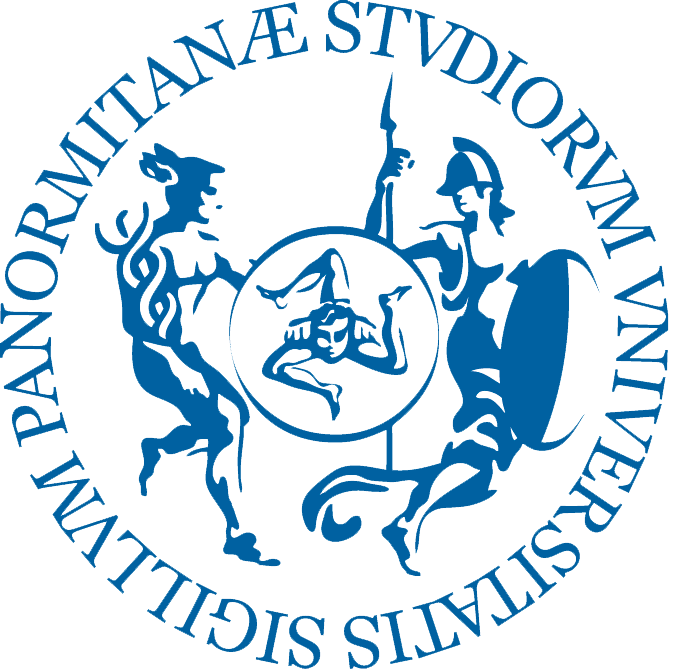 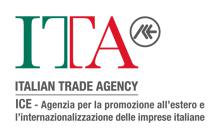 Gli elementi costitutivi della comunicazione
Il messaggio
In senso generale è tutto ciò che costituisce oggetto di scambio nella pratica comunicativa.
Nodi problematici
distinzione tra significante/significato 
distinzione tra segno, segnale e messaggio 
strutturazione/codificazione del messaggio
livelli di efficacia
la identificazione del segnale emanato dall’emittente non implica automaticamente la corretta interpretazione del messaggio da parte del ricevente
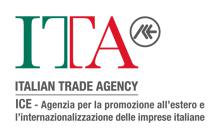 Gli elementi costitutivi della comunicazione
Il codice
In senso generale è un sistema generalmente condiviso per l’organizzazione dei segni.
Nodi problematici
livello di arbitrarietà/controllabilità ad  esempio: digitale/analogico, codici ristretti/codici elaborati
trasferimento/trasformazioneproblema della decodifica e della costruzione di senso
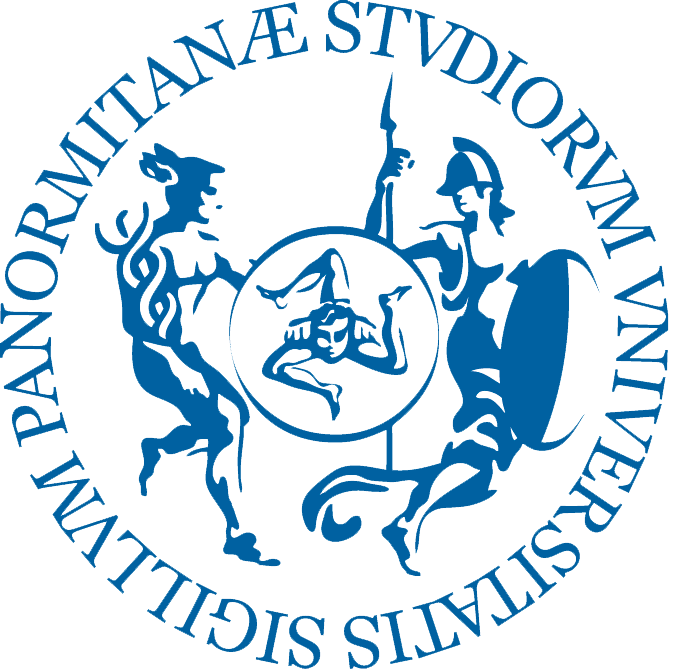 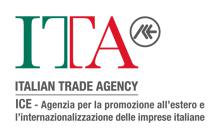 Gli elementi costitutivi della comunicazione
Il canale comunicativo
In senso generale è il mezzo fisico attraverso il quale si svolge l’atto comunicativo
Si possono distinguere due 
tipologie di canale:
I canali personali
I canali non personali
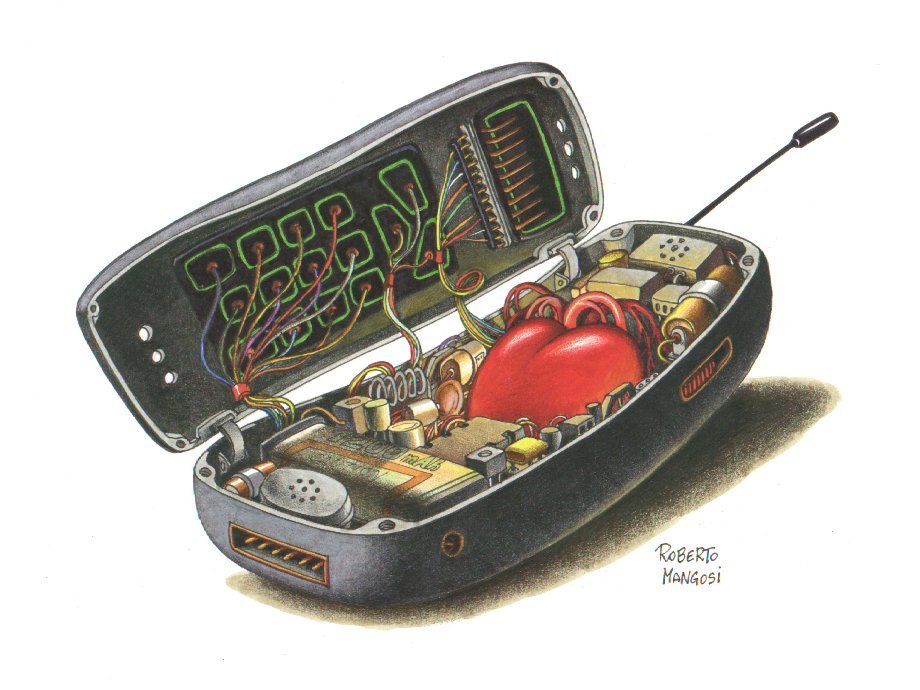 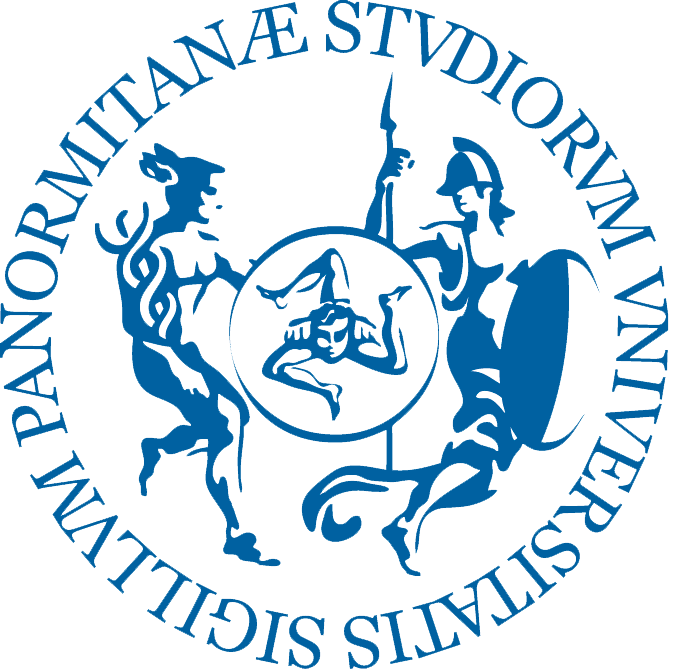 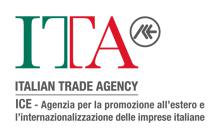 Cfr. P. Kotler, Marketing management,  ISEDI,Torino, 1993, p. 835
Gli elementi costitutivi della comunicazione
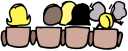 Il ricevente
In senso generale è il ricevente del processo comunicativo (i lettori di un quotidiano, gli ascoltatori radiofonici, i telespettatori)
	
Nodi problematici
sinteticità del concetto/ complessità della realtà rappresentata
classificabilità/non classificabilità
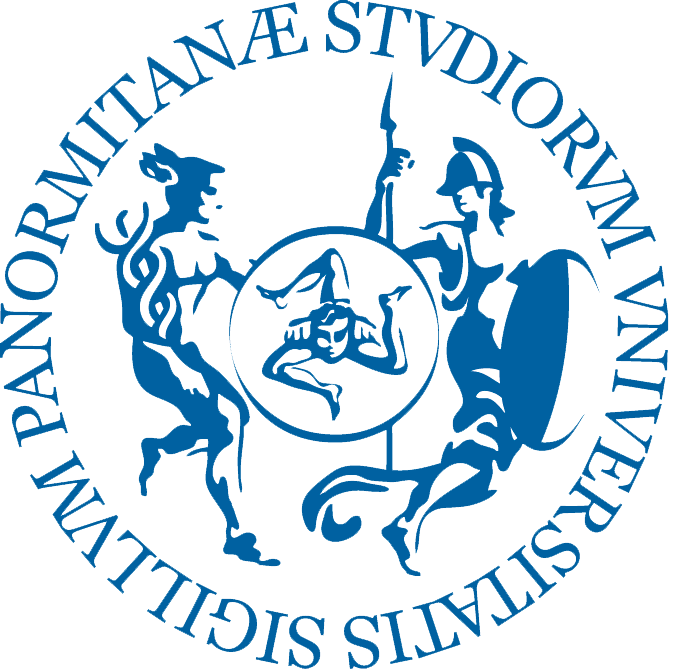 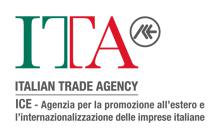 Gli elementi costitutivi della comunicazione
Feedback
Il feedback è:
la risposta o parte di risposta ad uno stimolo comunicativo che il ricevente rimanda alla fonte.
lo scopo del feedback consiste nel controllare l’efficacia del messaggio (nel breve) e l’efficienza del processo (nel medio-lungo termine).
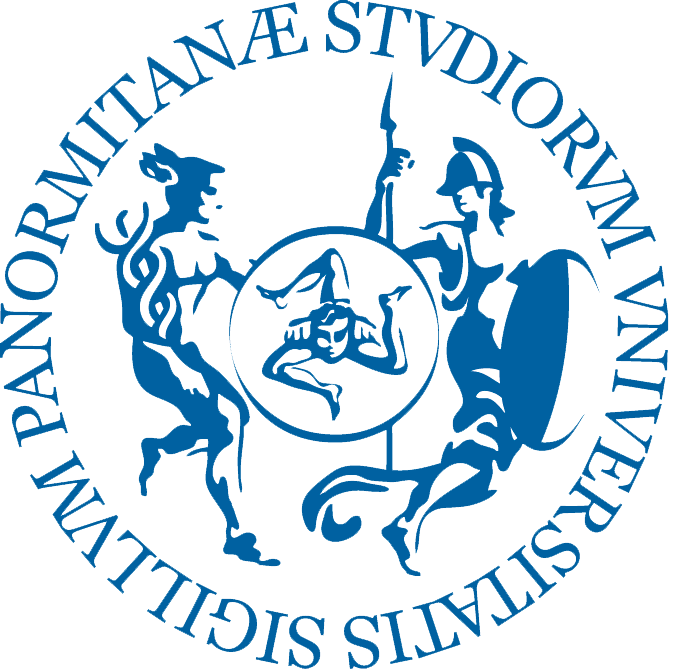 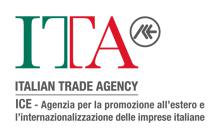